Come, Sinner, Come
(While Jesus Whispers To You)
6/8
F/A - MI

Verses: 3
PDHymns.com
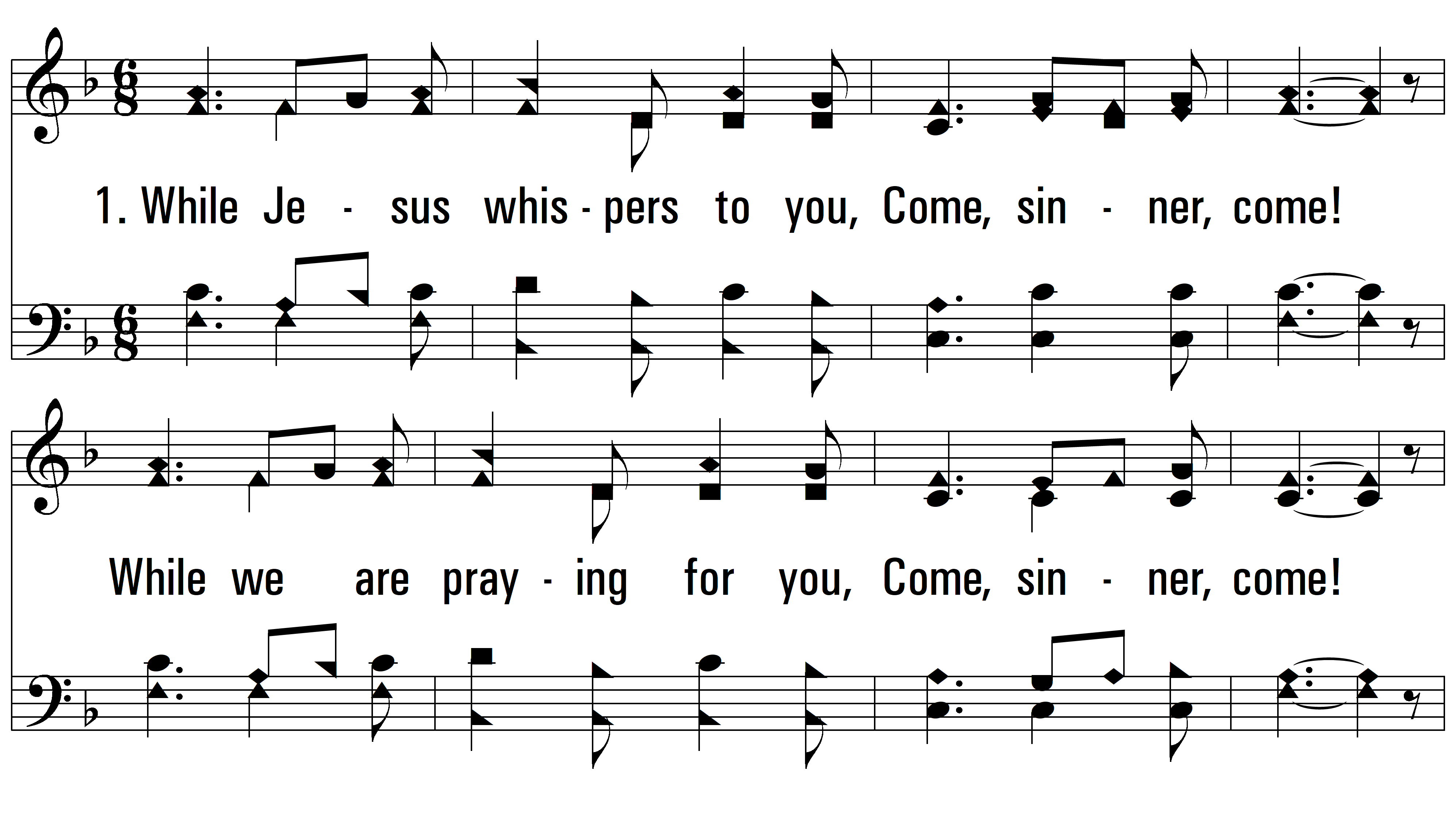 vs. 1 ~ Come, Sinner, Come
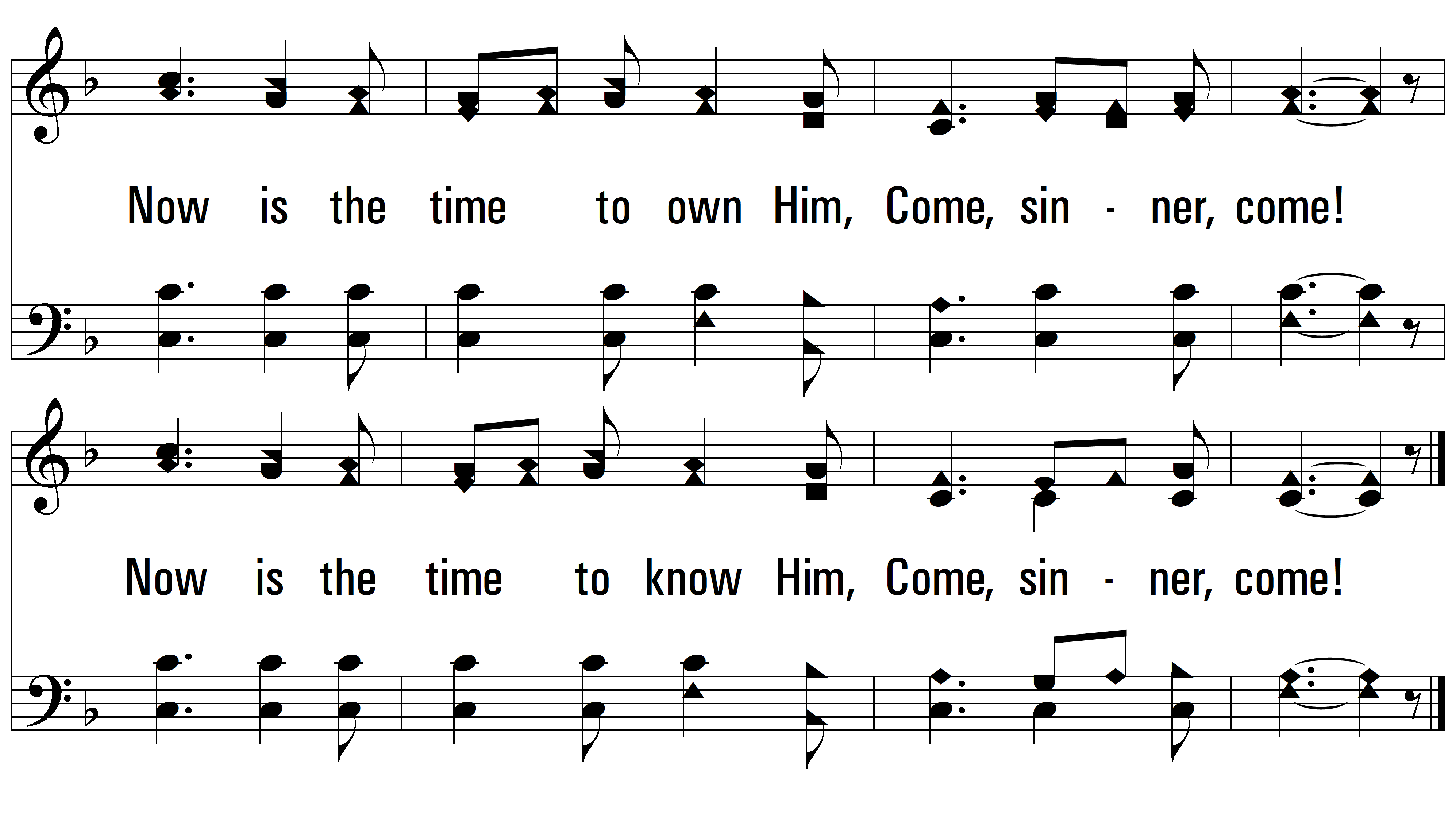 vs. 1
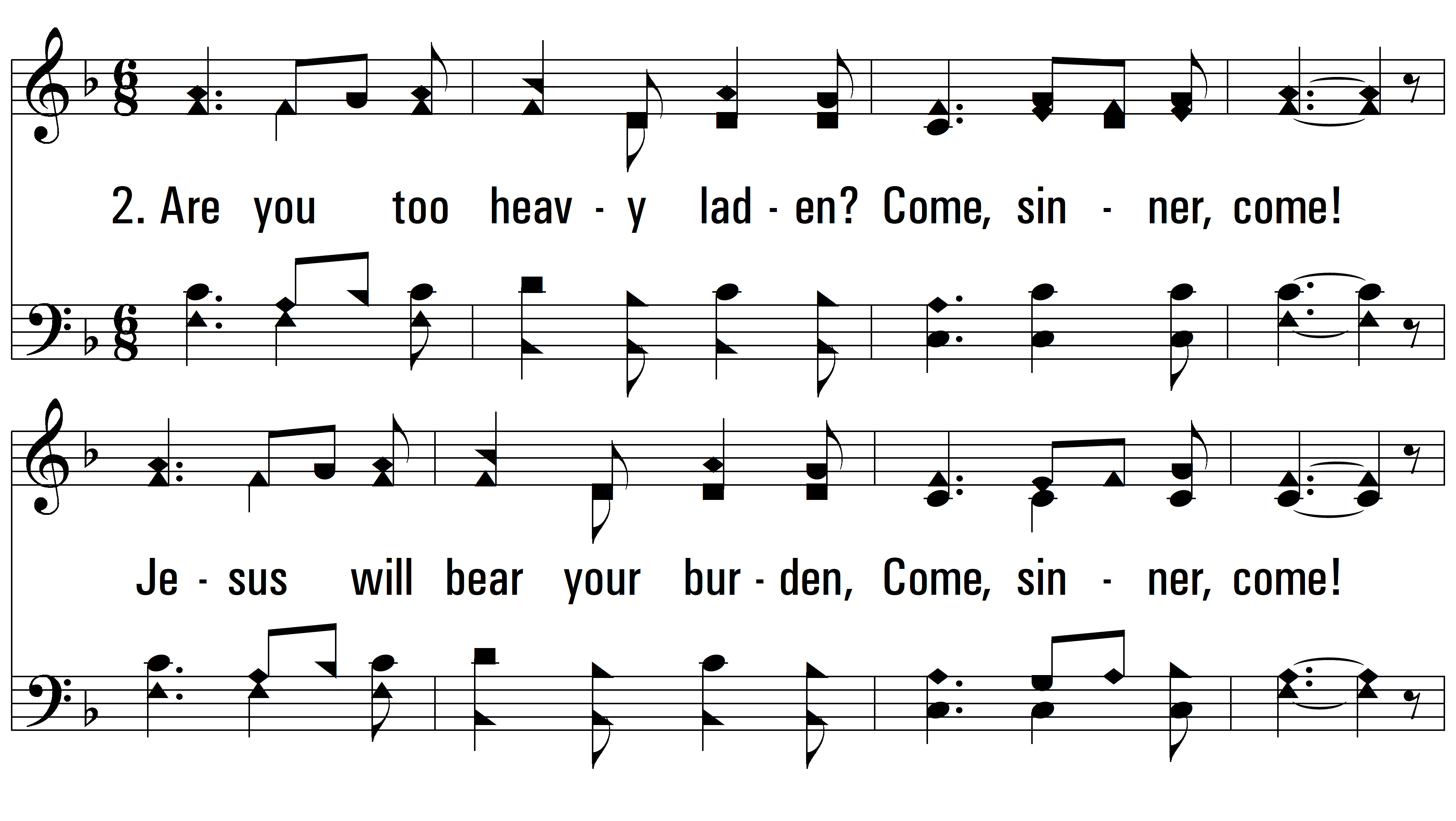 vs. 2 ~ Come, Sinner, Come
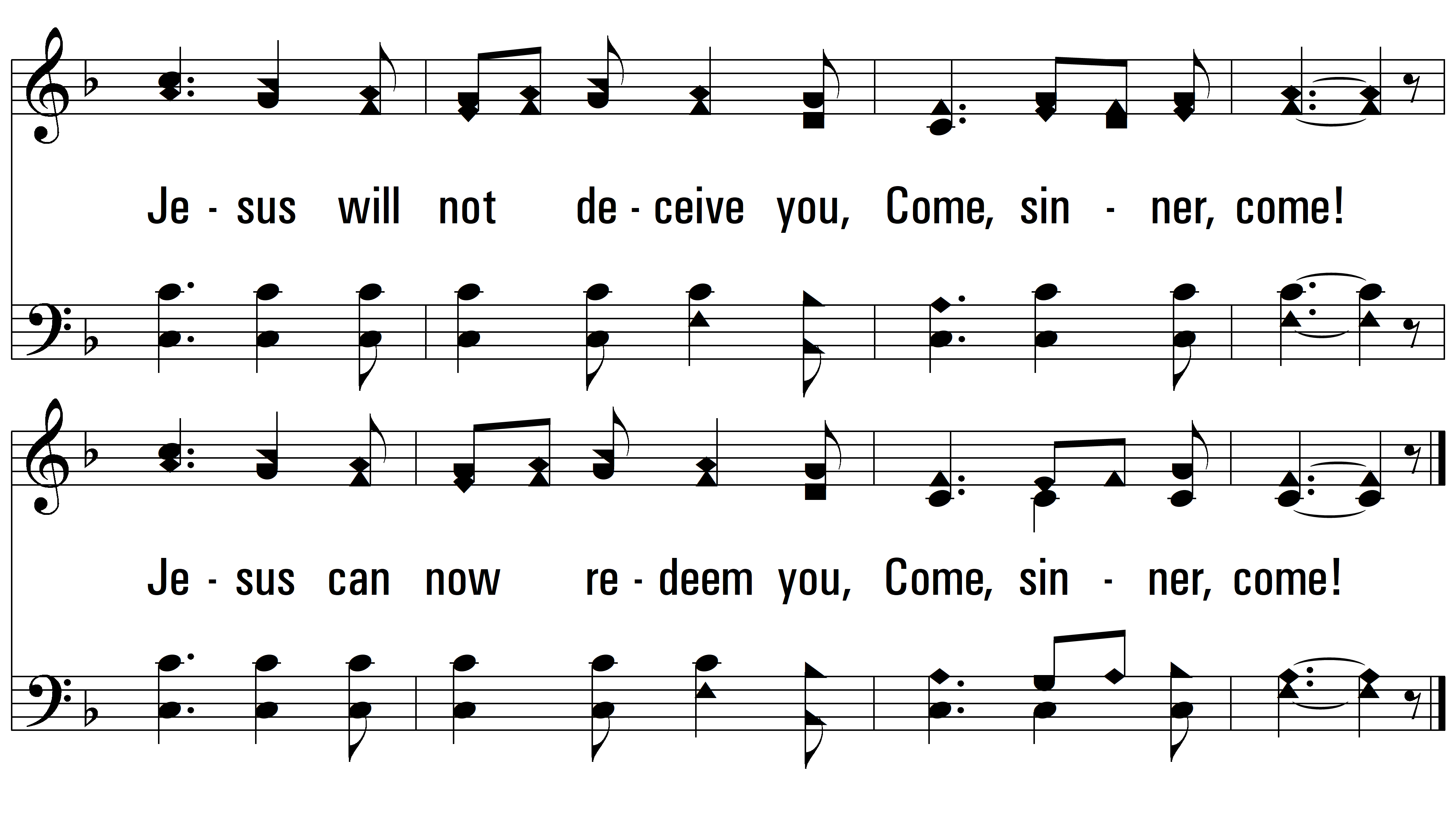 vs. 2
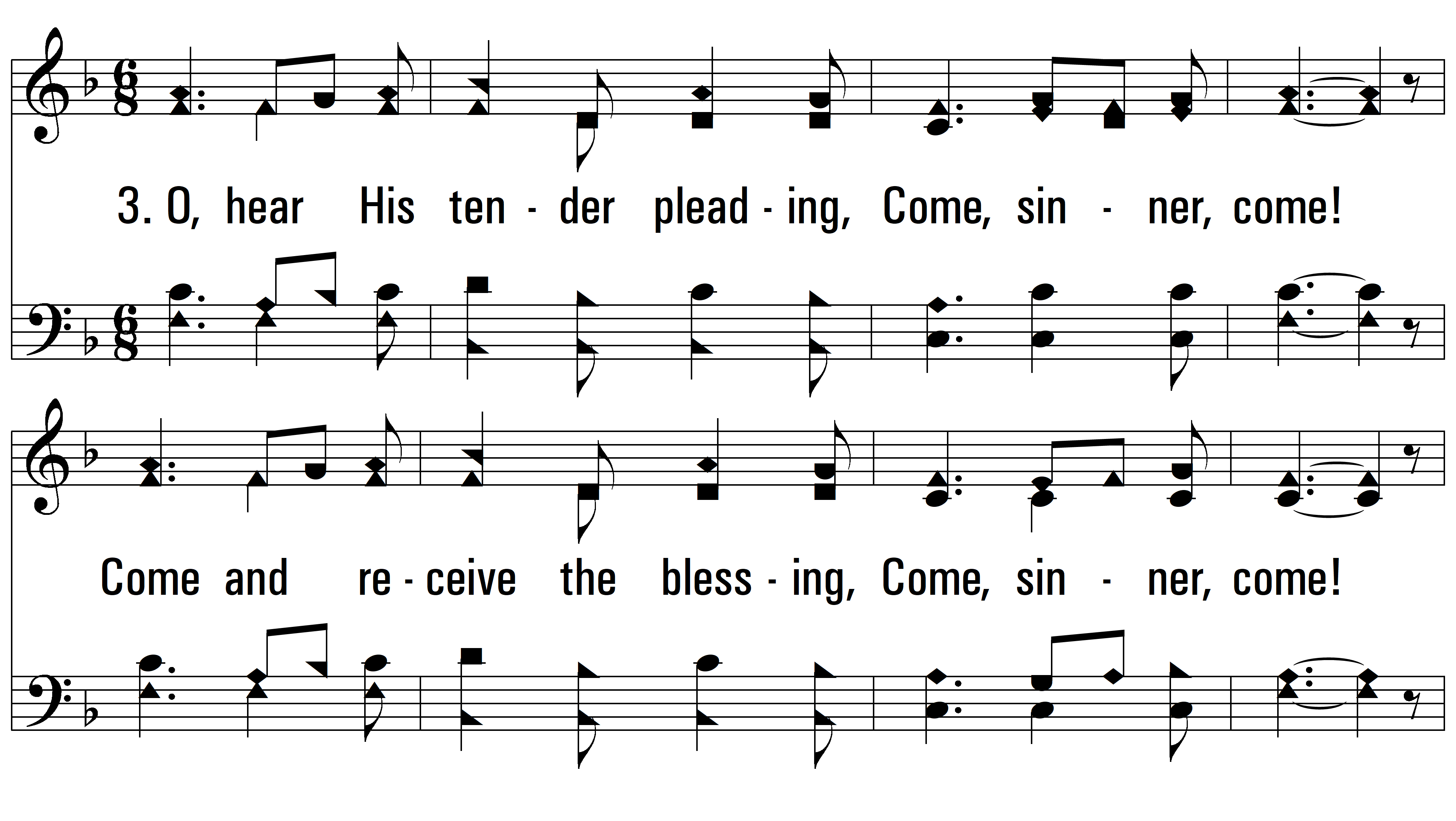 vs. 3 ~ Come, Sinner, Come
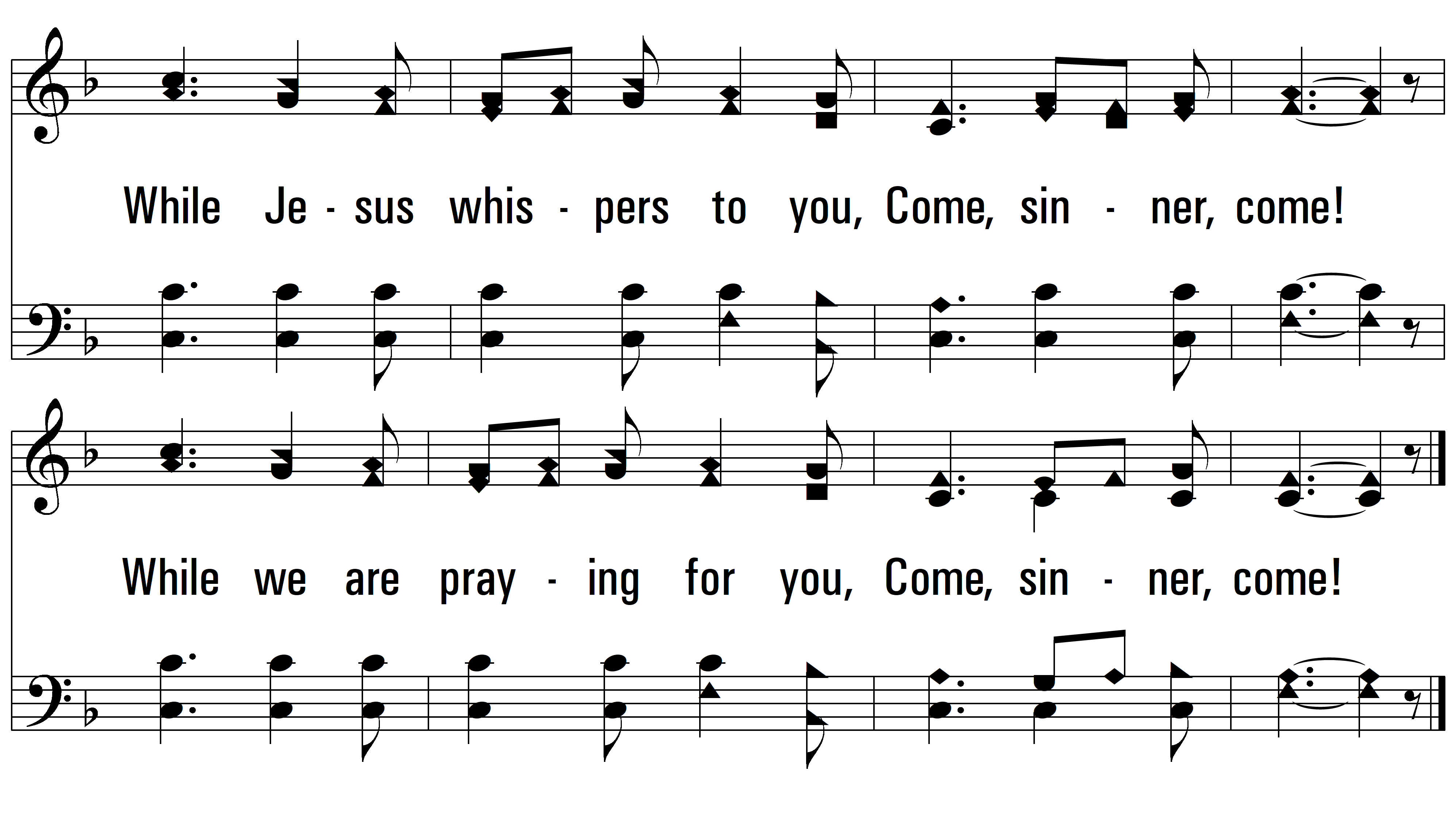 END
PDHymns.com
vs. 3